InformatiebijeenkomstU aangeboden door de Seniorenraad Veldhoven
Veilig wonen 
voor senioren in
VELDHOVEN
Bedoeling deze bijeenkomst

Voorbereid zijn
Hoe geschikt is ons huis?
Wat kunnen we zelf doen?
Weten
welke risico’s er zijn
welke oplossingen er zijn
bij wie u wat kunt halen in uw eigen omgeving  
Eigen regie houden:
Op uw eigen moment
Zelf, klusser in de buurt, Wonen met Gemak, etc.
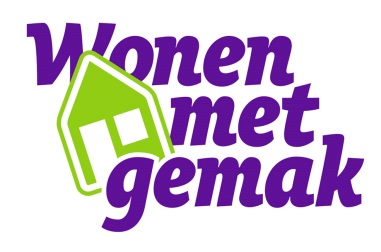 Ouder worden… (1)
Ongemakken en risico’s: gehoor, zicht, reuk, kracht, mobiliteit, reactievermogen, etc.
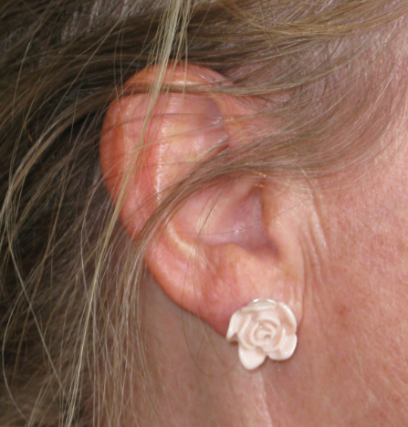 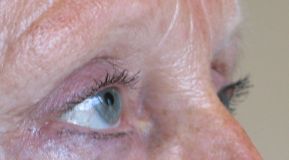 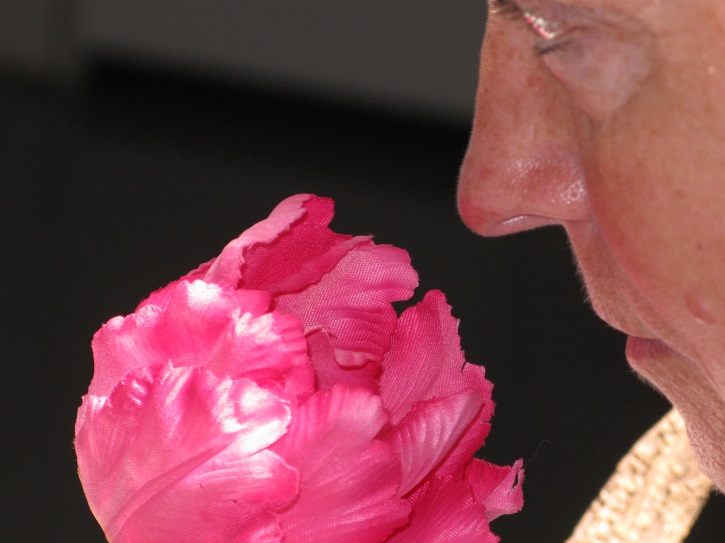 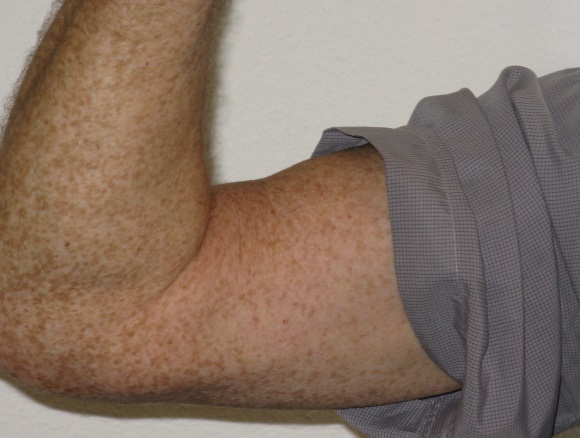 Ouder worden…(2)
Dagelijkse activiteiten in huis

(Op-)staan, (trap-)lopen, naar het toilet, de was doen, koken, slapen, onder de douche, etc.
 
Veiligheid 
Valpreventie 
Brandveiligheid
Inbraakveiligheid
Sociale veiligheid 

Ruimte en comfort 

Ver- of aanbouwen?
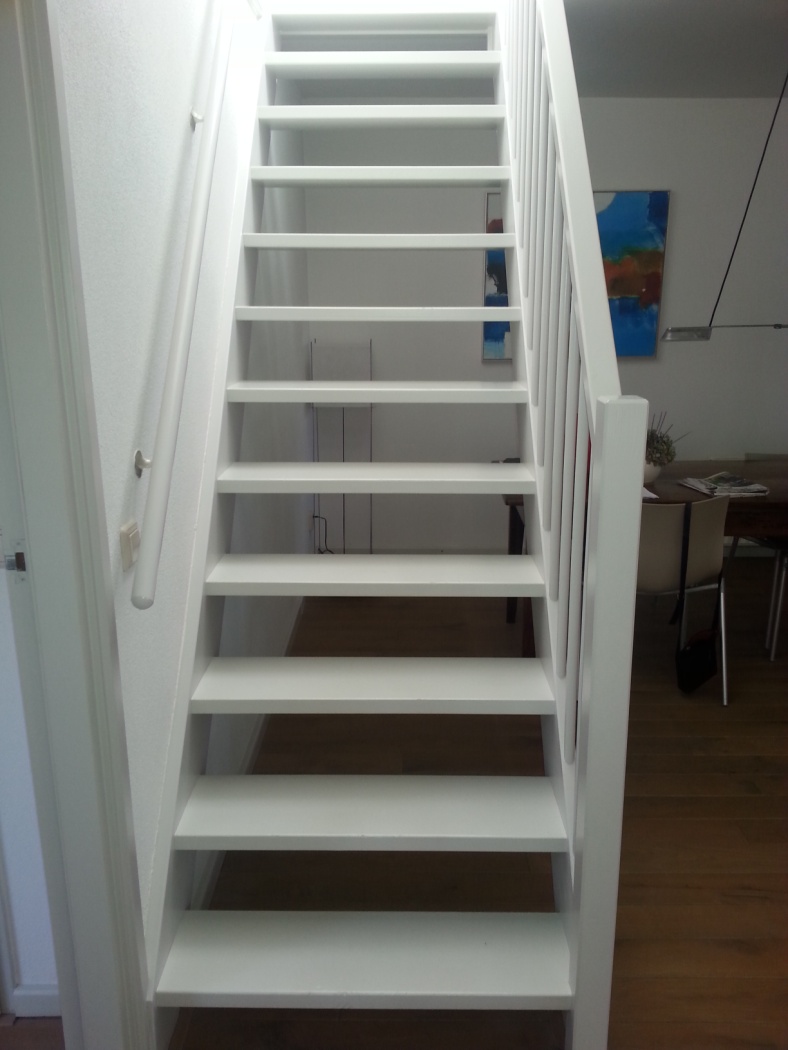 Dagelijkse activiteiten in huis
Staan
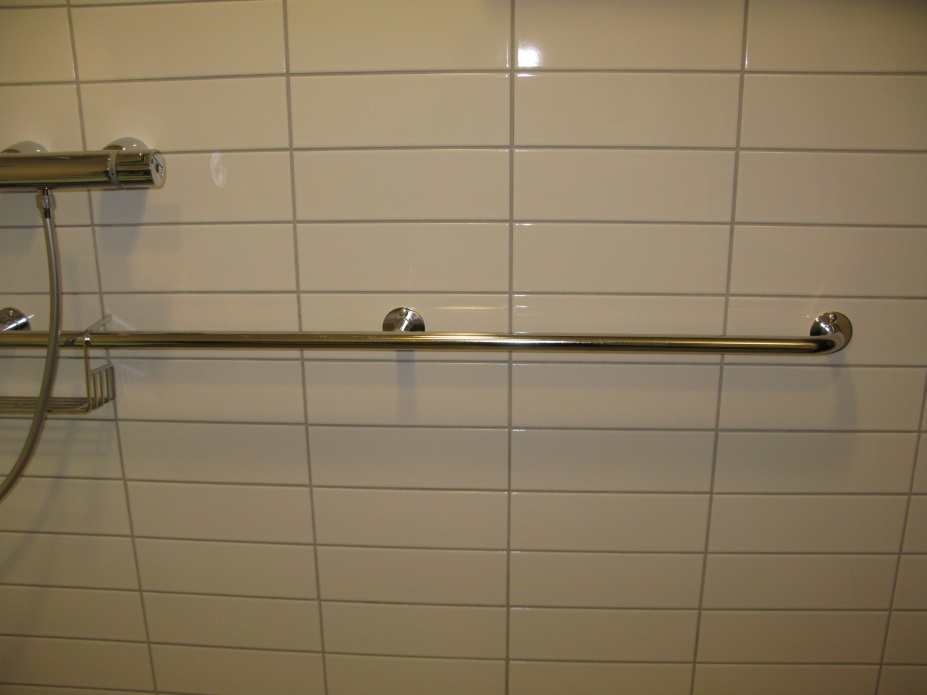 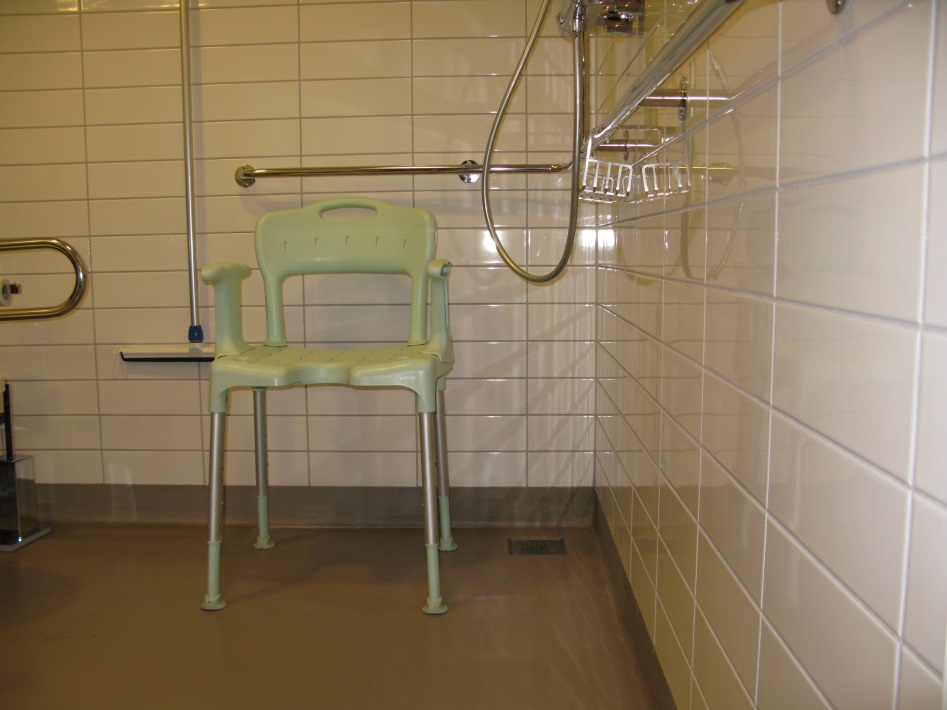 Dagelijkse activiteiten in huis
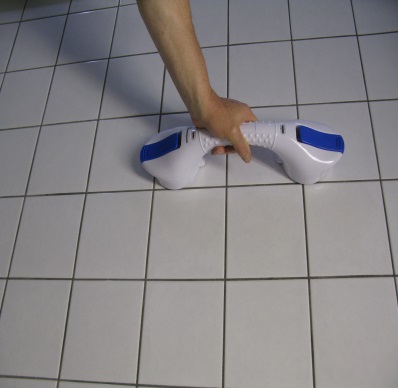 Opstaan (stoel/toilet)
?
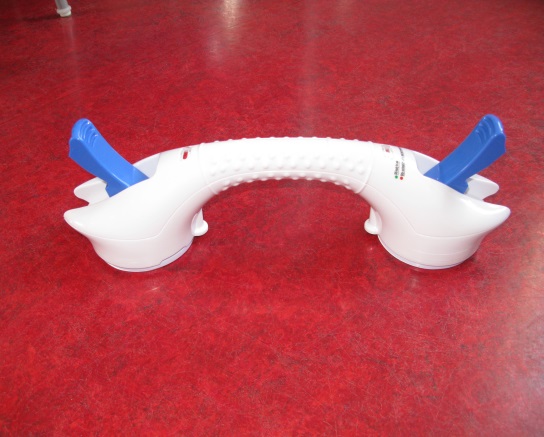 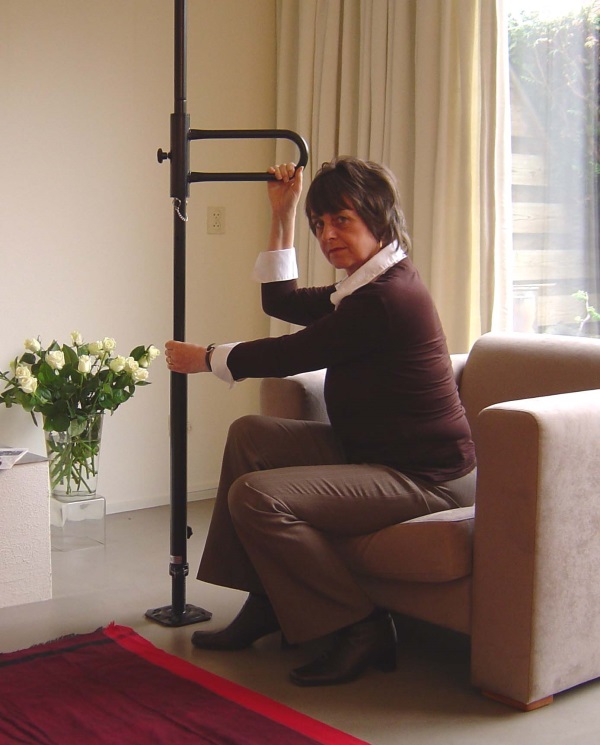 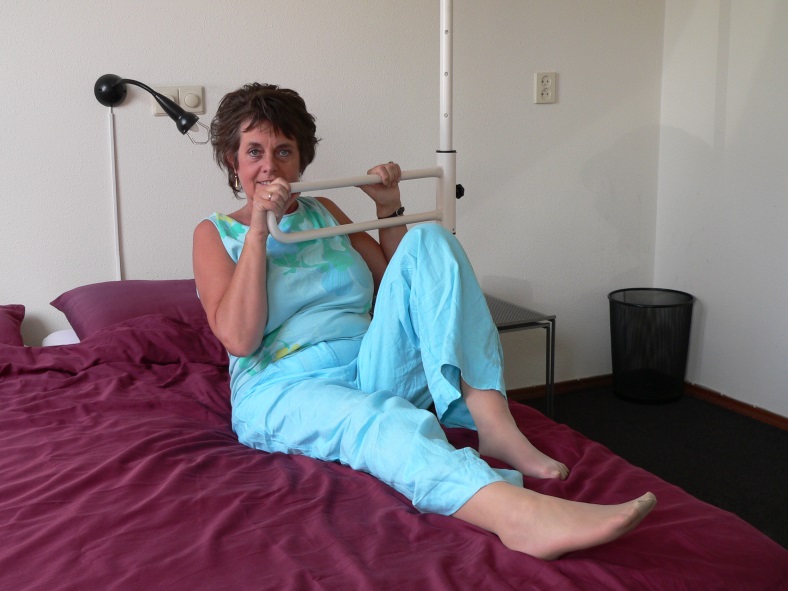 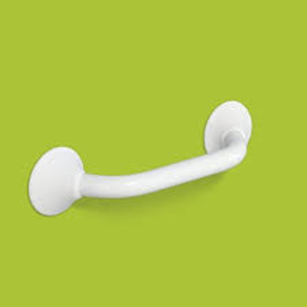 !
Handgreep
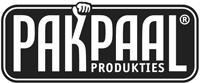 Dagelijkse activiteiten in huis
Naar het toilet
Verhoogd toilet een oplossing?
Beugels plaatsen? 
Toiletbril met opstaphulp?
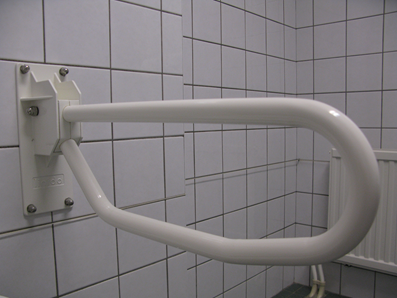 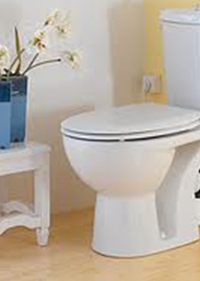 Toilet met bidet functie
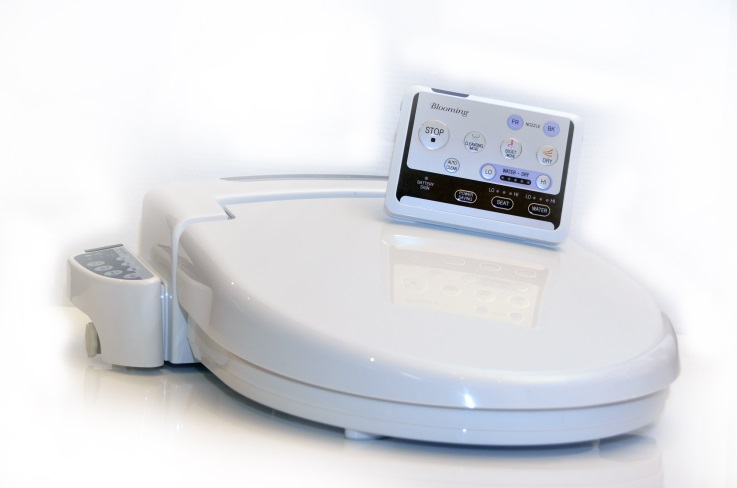 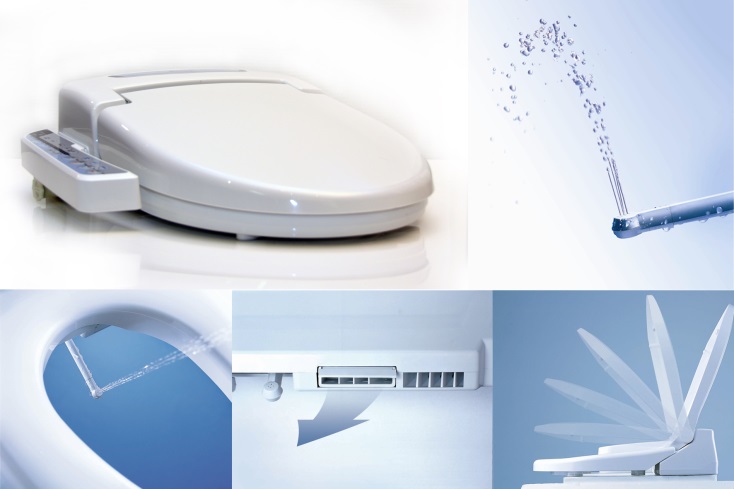 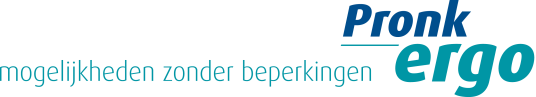 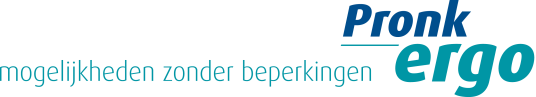 Sanibroyeur
Dagelijkse activiteiten in huis
Bukken
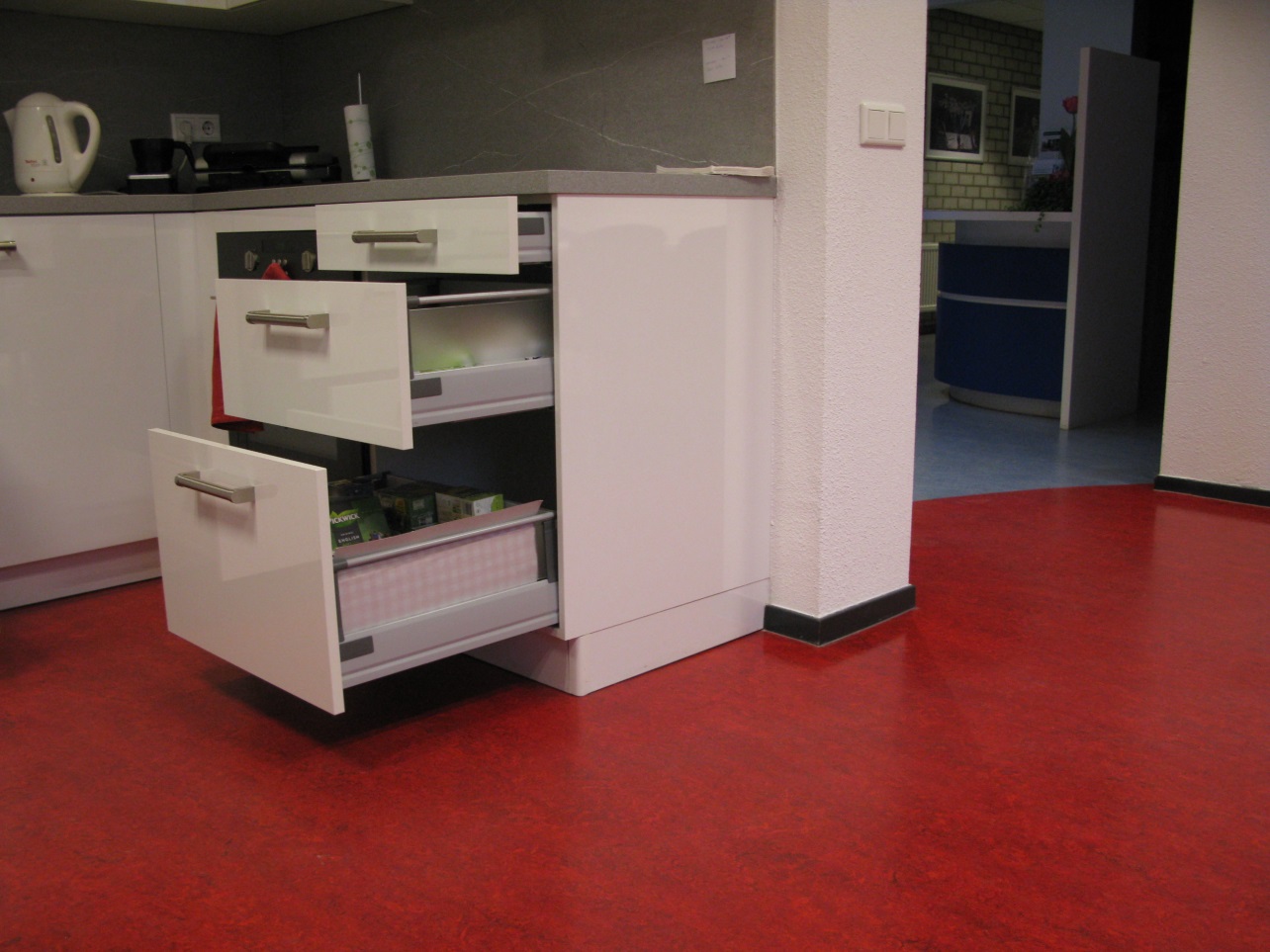 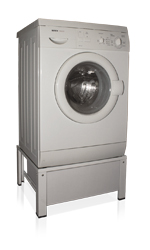 WasmachineverhogerNedco / ventilatie-store.nl
Uittrekbare laden
Dagelijkse Activiteiten in huis
Tip: ergotherapeut

Ergotherapie helpt mensen met problemen of beperkingen
in het uitvoeren van de dagelijkse activiteiten om weer zo
Zelfstandig mogelijk te kunnen functioneren. 
De ergotherapeut gaat uit van de mogelijkheden en de 
wensen van de hulpvrager.  

2015: vergoeding basis zorgverzekering van eerste 10 uur.
Valpreventie
Ruim de helft valongelukken in en om het huis
Meeste valpartijen tussen 22.00 en 08.00 uur
Vaste trap Trap op nr. 1 valongevallen in en rond huis
Woonkamer 
Slaapkamer 
Badkamer 
Keuken 
Toilet
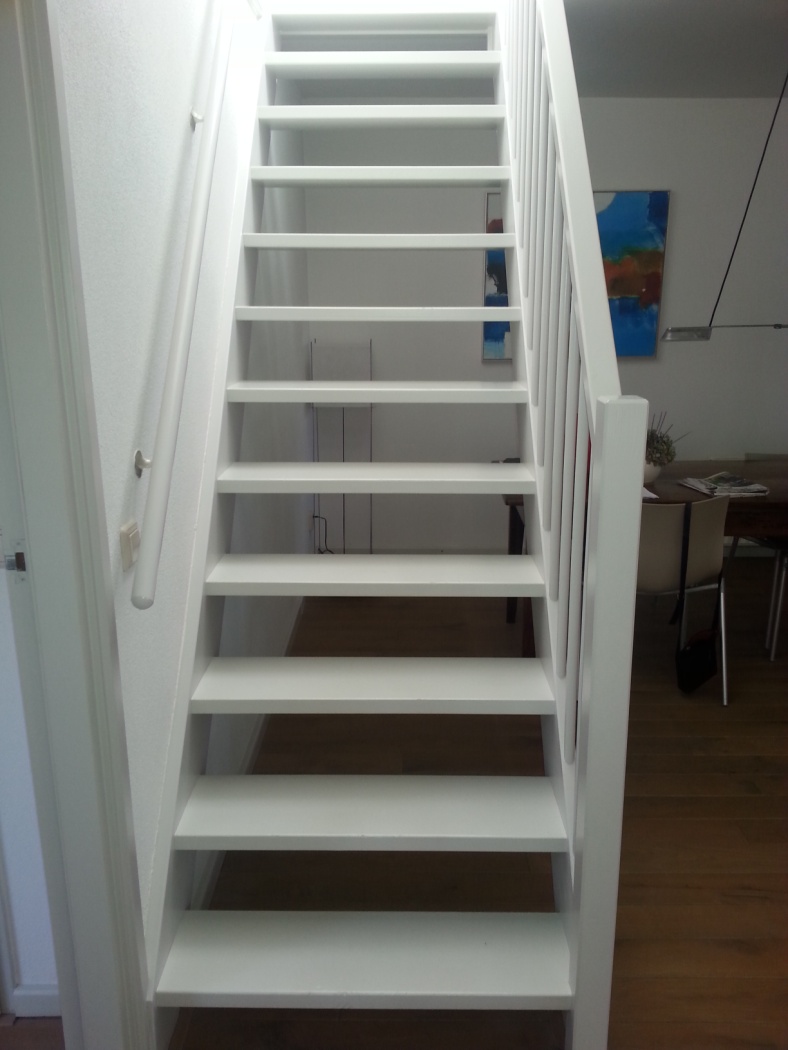 Valpreventie
Aandachtspunten in en rond het huis

Vermijd obstakels
Geen gladde oppervlakten
Goed schoeisel
Goede vlakke bestrating
Geen opstapje voor de voordeur
Pad naar voordeur voldoende breed
Voor de voordeur plat stuk van 1.50m bij 1.50m 
Geen materialen die glad worden (bijv. hout)
Grind is mooi, maar niet praktisch
Onderhoudsvriendelijke tuin
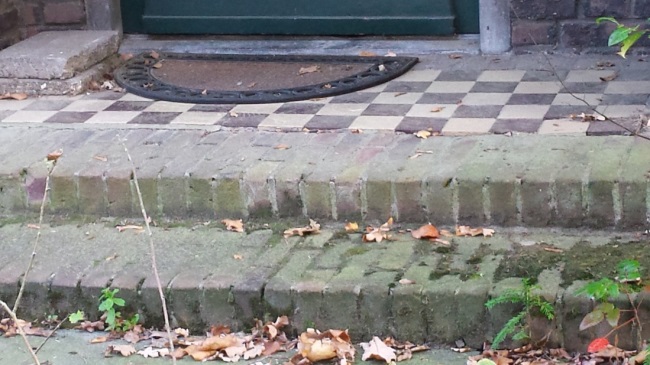 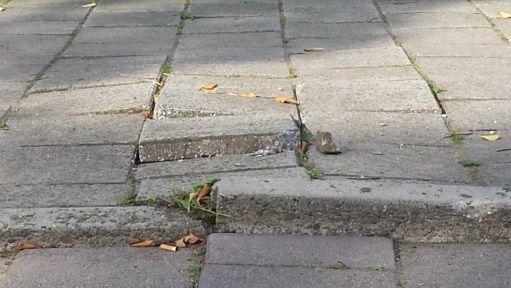 Valpreventie
Voorkom gladde vloeren

badkamer en elders!

Antisliptegels
Bestaande tegels antislip maken
Droogloopmat bij de voordeur
Goed schoeisel
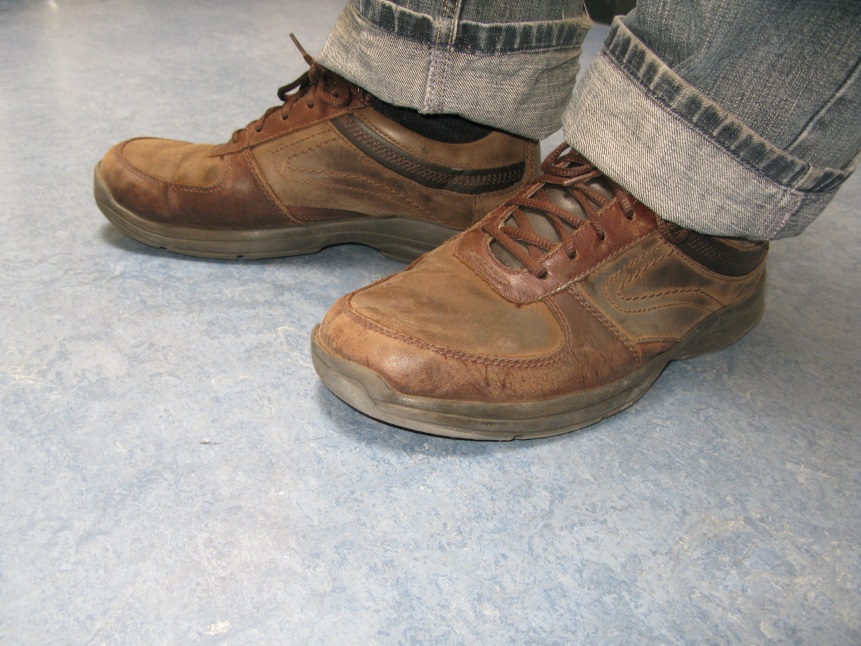 Valpreventie
Obstakels in huis
postopvanger
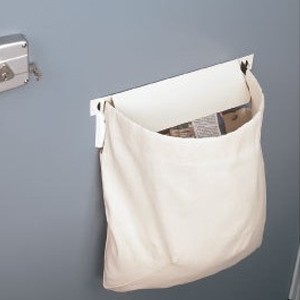 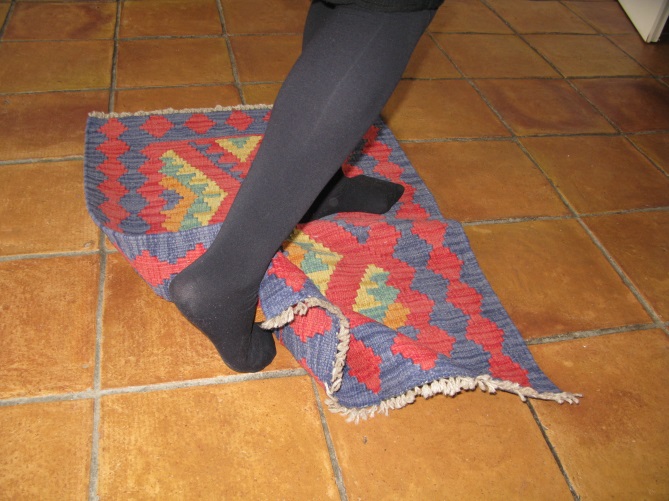 Baptist Gebouwbeslag B.V.
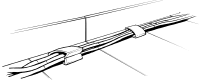 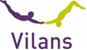 kabelclips
Valpreventie
Drempels
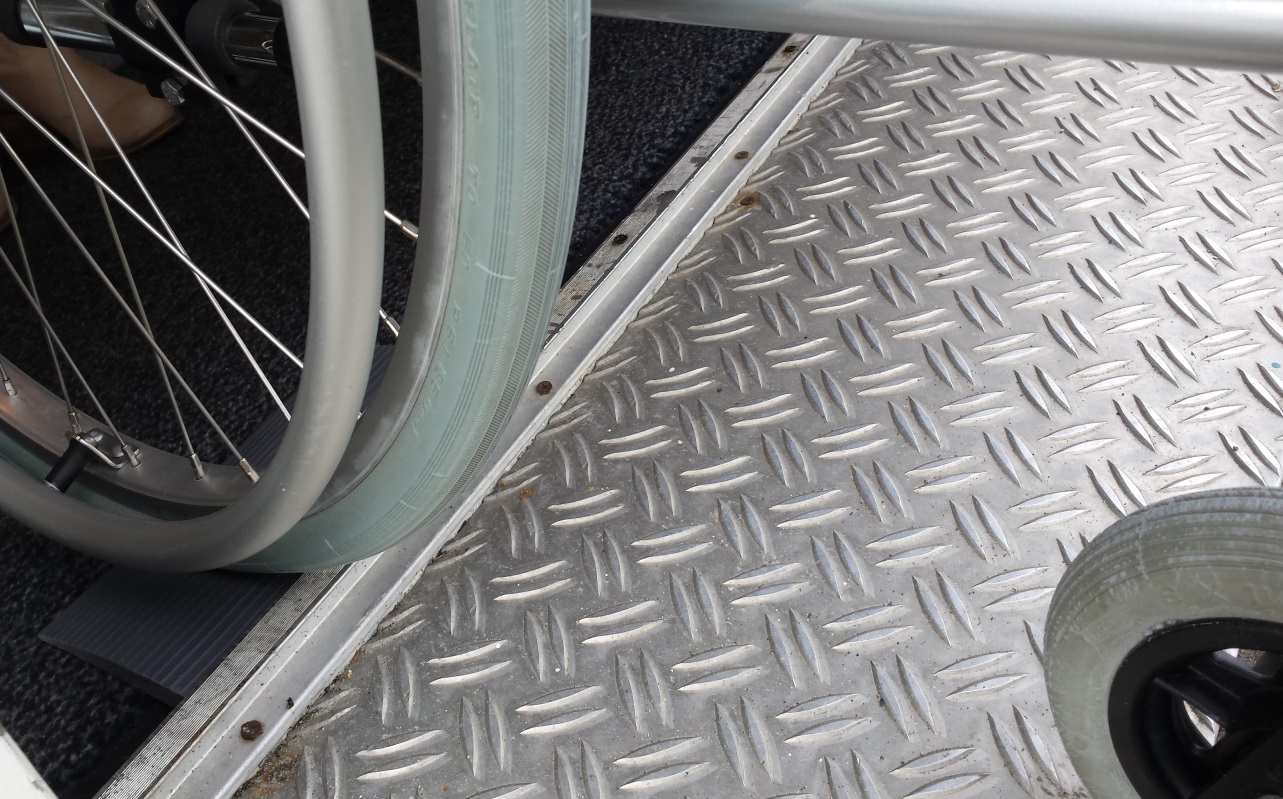 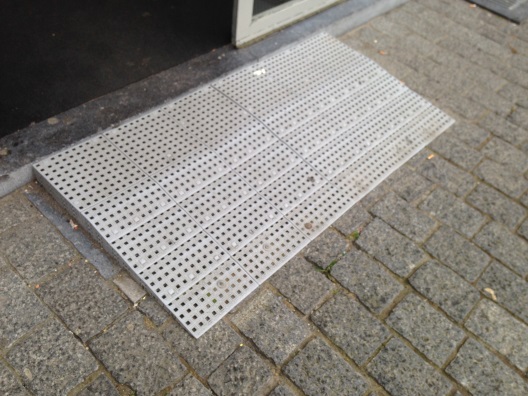 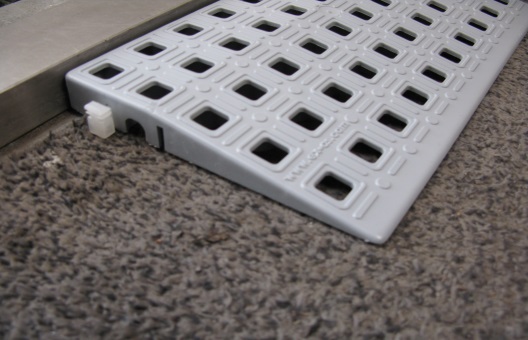 Valpreventie
Veilig de trap af
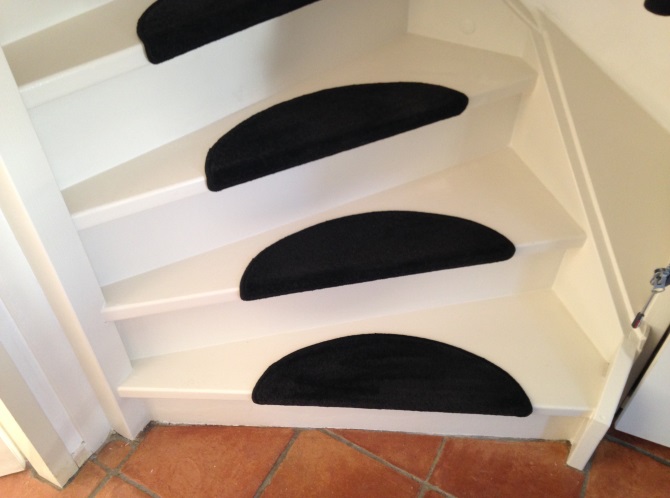 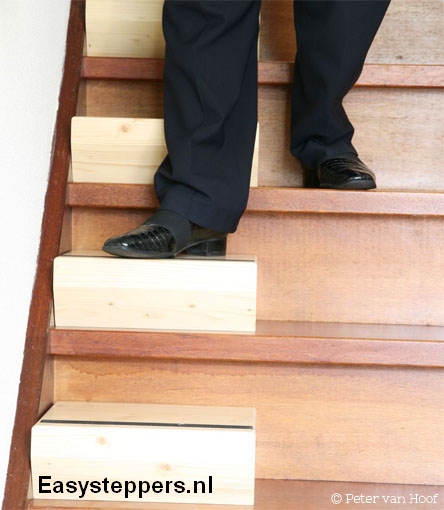 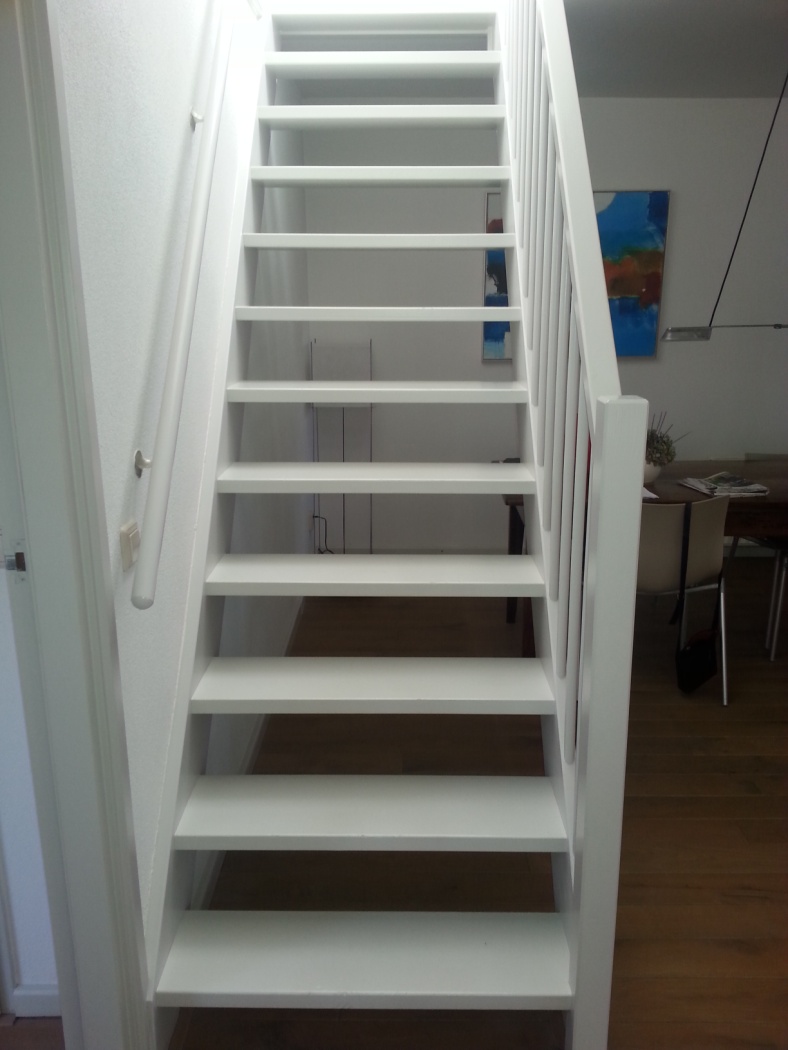 Traptredematten
Easysteppers
Tweede trapleuning!
Val niet
Veilig de trap af
Ook ‘s nachts, naar het toilet!
Meeste valpartijen tussen 22.00 en 08.00 uur 
Trap op nr. 1 valongevallen in en rond huis
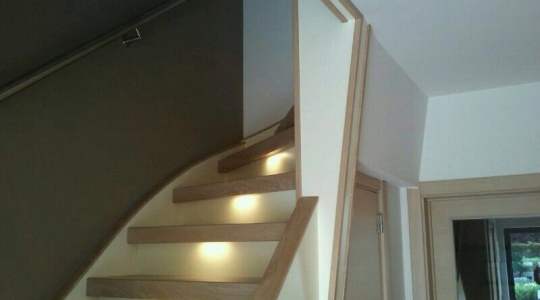 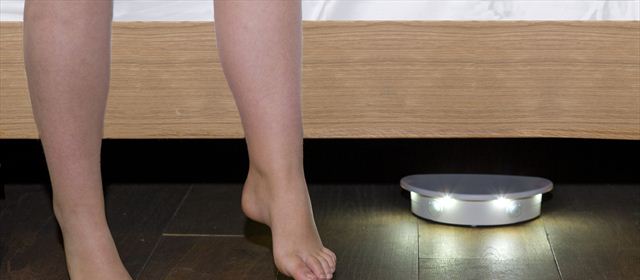 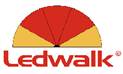 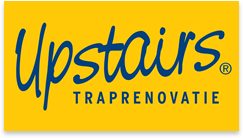 Led Walks
Verlichte trap
Valpreventie
‘s Nachts de trap af!
Of toch een tweede toilet?
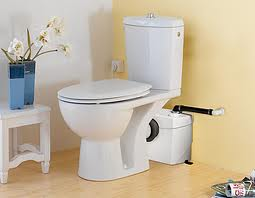 Sanibroyeur  
Installatie in elke gewenste ruimte
Valpreventie
Comfortabel en veilig onder de douche
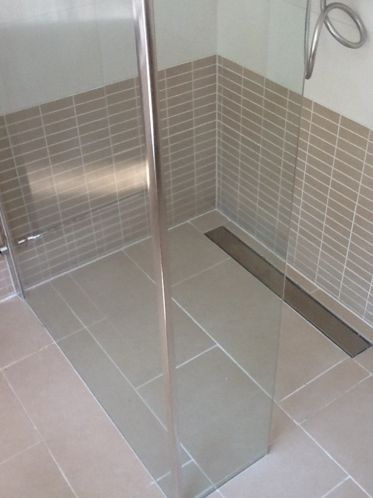 !
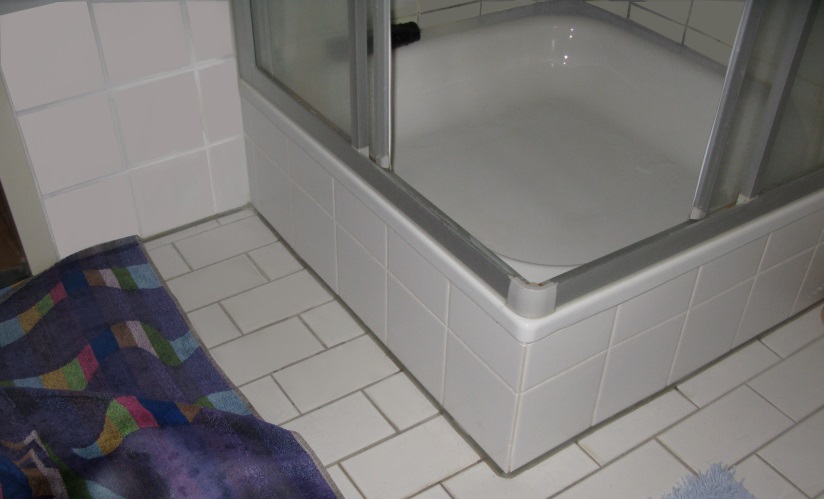 X
De techniek – domotica
Wonencomfort – schakelfuncties; alles bedienen met één knop:
Tuin- en huiskamerverlichting, zonwering, gordijnen, etc.


Veiligheid:
Alarm en toegangscontrole


Gebruiksgemak:
Bedienen via I-pad, Smartphone of touchescreen


Zorg en domotica – diverse mogelijkheden zoals:
Nachtverlichting, paniekknoppen, zorgtelefoon, etc.
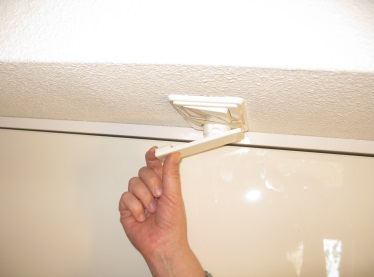 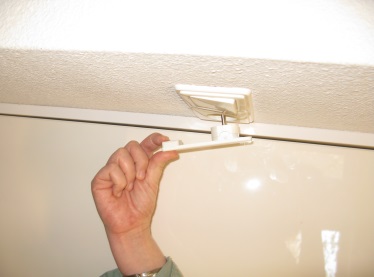 Evoline Plug
Veiligheid: BRAND
Controlelijst brandveiligheid
Rookmelder
Koolmonoxide melder
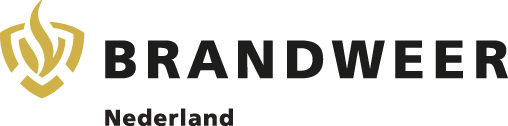 Voorkomen van Brand
Een ongeval zit in een klein hoekje
Rook is gevaarlijker dan brand
3 à 4 minuten om te vluchten
Voorkomen is beter dan genezen!
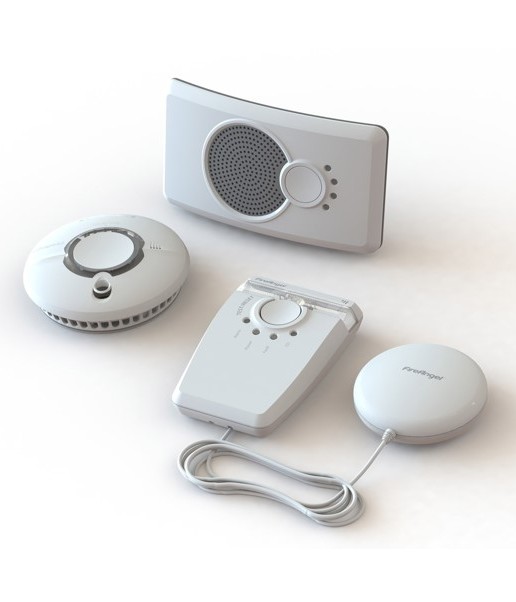 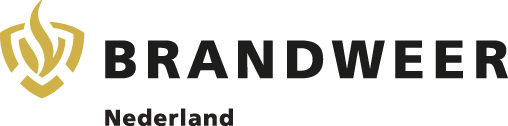 Wi-Safe 2
Draadloos koppelbaar
Lage frequentie sirene
Rookmelder
Flitslicht
Trilplaat
Vluchten bij Brand
Blijf rustig
Waarschuw andere bewoners
Verlaat direct de woning
Vlucht via de afgesproken veilige route
Sluit ramen en deuren achter u
Verzamel op de afgesproken plaats buiten
Bel 1 1 2
Veiligheid: Inbraakpreventie
Een PKVW - Politiekeurmerk Veilig Wonen
Certificaat beveiligde woning – www.politiekeurmerk.nl 


Advies door aangesloten PKVW-bedrijf 

De woning door PKVW-bedrijf laten beveiligen 

Juiste pakket zelf monteren en PKVW-bedrijf controleert

Reeds beveiligde woning controleren voor certificaat
www.hetccv.nl.
Veiligheid: sociale veiligheid
Lichamelijke/psychische mishandeling
Verwaarlozing
Financiële uitbuiting 
Schending van rechten
Babbeltruc

Bijeenkomsten Veilig thuis mogelijk
Bijeenkomsten wijkpolitie

Ouderenorganisaties Brabant:
Belasting invulhulpen  
Vrijwillige ouderenadviseurs
Vrijwillige cliëntondersteuners
Wonen met (beginnende) dementie
Aandachtspunten:
Geheugenproblematiek, verwarring, desoriëntatie, gedragsverandering 

Bij voorkeur geen ingrijpende verbouwingen
Maatwerk
Continu proces ivm progressie

De weg vinden binnenshuis, bijvoorbeeld:
vaste plekken, verlichting, contrasten

De weg vinden buitenshuis, bijvoorbeeld:
herkenningspunt woning, wandel tom-tom
Wonen met (beginnende) dementie
Contrasten
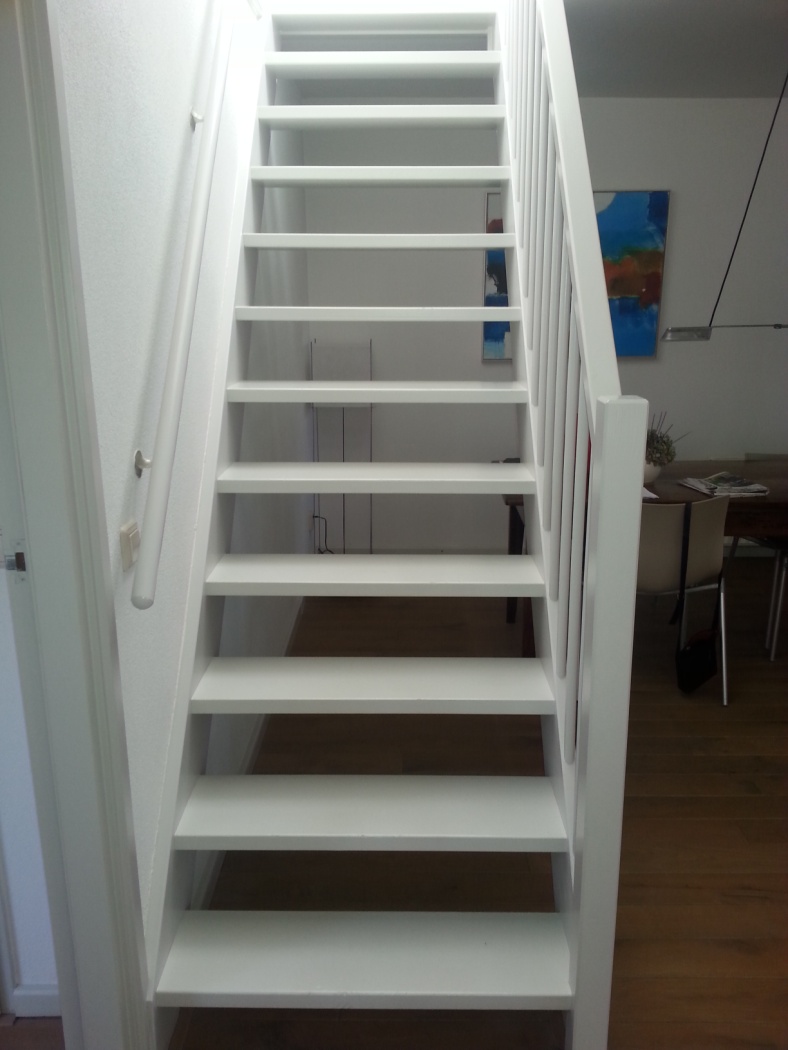 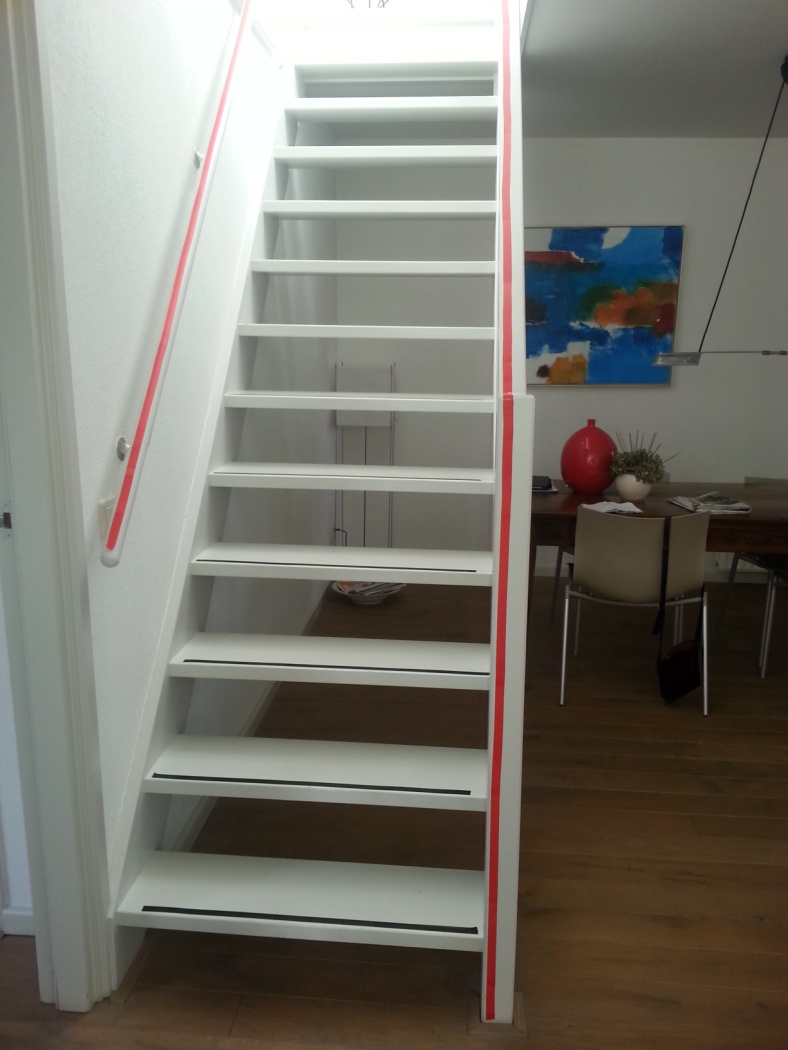 Wonen met (beginnende) dementie
Contrasten
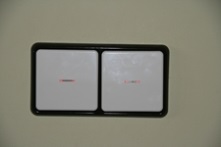 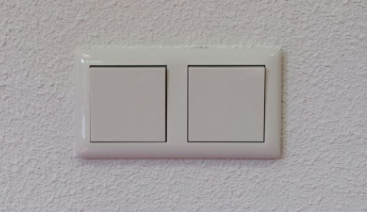 Hoe verder
Zomaar wat vragen….

Hoe breed zijn de deuropeningen?
Heeft u een verhoogde douchebak?
Hoeveel ruimte is er rondom het bed?
Zijn de vloeren glad als ze nat zijn?
Hoe ver is het van bed naar toilet?
Is er elektriciteit in de schuur?
Hoe hoog is het opstapje bij de voordeur?
Hoe verder
Als u aan de slag wilt…

Kijk en meet uw eigen huis
Raadpleeg desgewenst de wijkverpleegkundige
Ook ergotherapeuten kunnen goede raad geven (wordt betaald uit de ziektekostenverzekering)
Raadpleeg de dementieconsulent
Wonen met gemak:
Woonscan
Servicepunt
Contacten bedrijfsleven
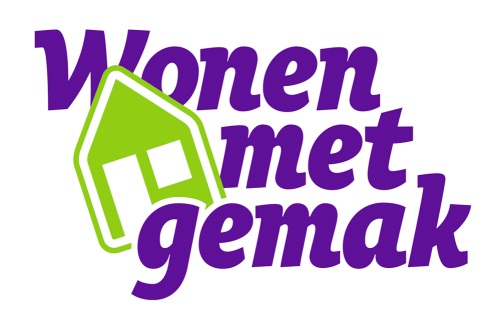 Blijf fit en blijf actief!
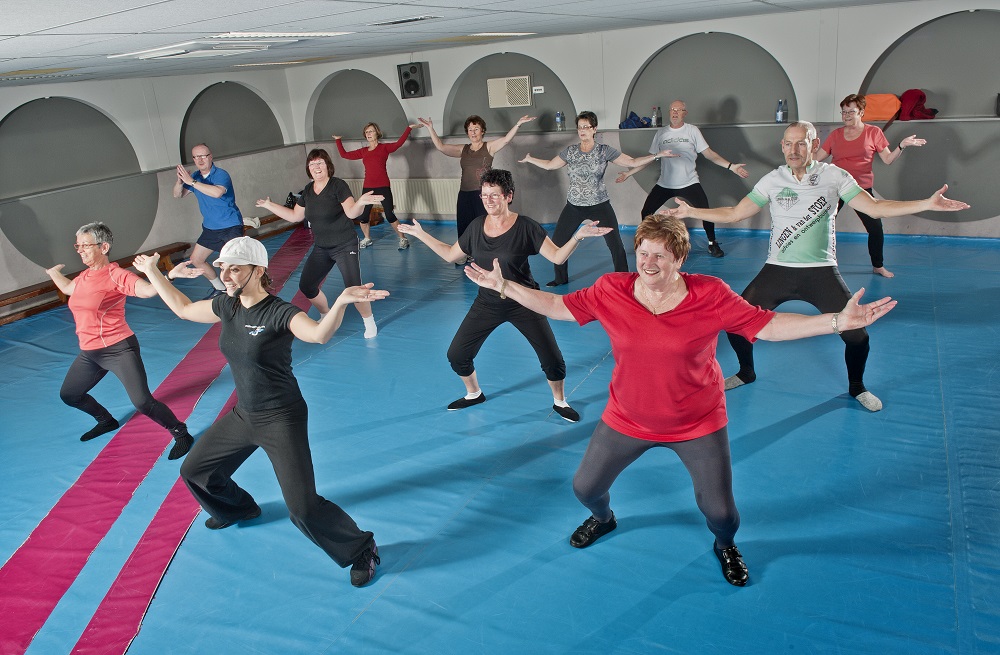 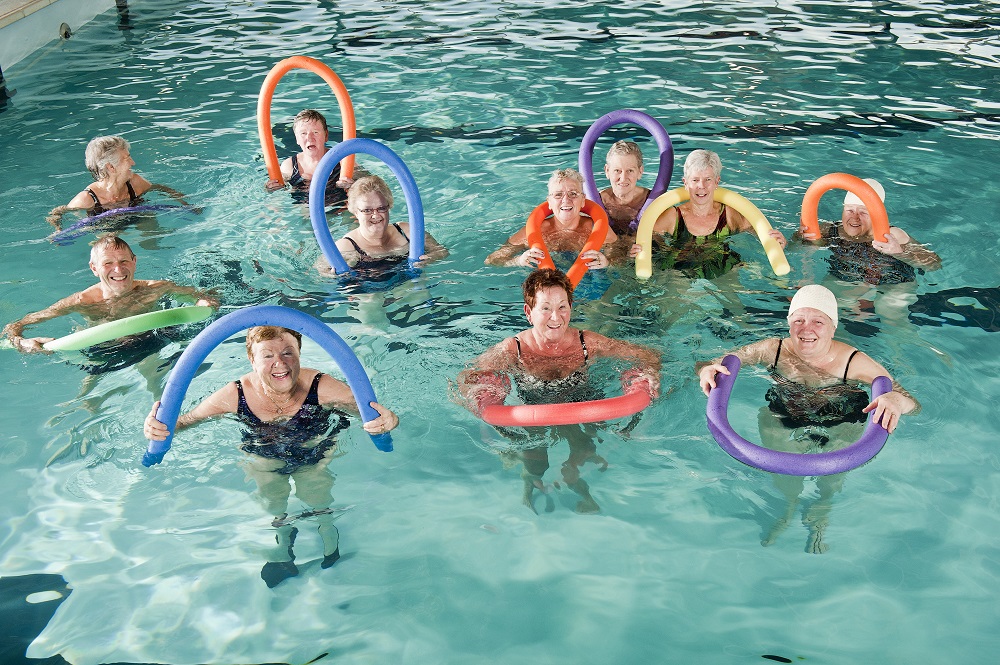 Einde presentatie. Vragen?
Voor u gaat , nog even dit:In de envelop vindt u:- een lijst met internetadressen (thuis)- een kort enquête formulier (hier)Hartelijk dank voor uw aanwezigheid en …...een veilige toekomst gewenst!
Handige sites
http://wonenmetgemak.nl
http://www.wuzzialert.com/index.php/nl-home 
Ergotherapeuten (in uw eigen gemeente)
https://www.politie.nl/themas/senioren-en-veiligheid.html
http://www.platform31.nl/publicaties/comfortabel-wonen-met-dementie
http://www.pcmweb.nl/nieuws/tomtom-lanceert-gratis-wandelnavigatie-app.html
http://www.pakpaal.nl
http://www.upstairs.com 
http://www.broyeurfabriek.nl/ 
http://www.woonkeur-skw.nl/ 
http://www.vacpuntwonen.nl/ 
http://www.bna.nl/over-bna/ 
www.brandwondenstichting.nl/nieuws/rookmelderteam-staat-u-klaar/ 
www.alzheimer-nederland.nl
www.thuiswonenmetdementie.nl
www.geheugenwinkeltilburg.nl
www.moderne-dementiezorg.nl 
www.thuiswonenmetdementie.nl
www.handigbijdementie.nl
www.anderszorgen.nl
www.pasaan.nl (mantelzorgwoning)
www.vbob.nl / www.kbo-brabant.nl / www.pcob.nl / www.nomb.nl / www.pvge.nl